TRÖÔØNG TIEÅU HOÏC & THCS ĐẠI SÔN
NhiÖt liÖt chµo mõng c¸c thÇy c« gi¸o
VỀ DỰ GIỜ MÔNTIẾNG VIỆT 
LỚP 1B
Giáo viên: Lê Thị Thắm
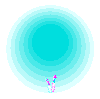 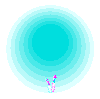 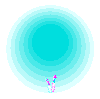 Moân: Tieáng Vieät
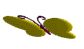 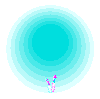 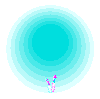 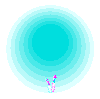 Baøi:
Laøm anh
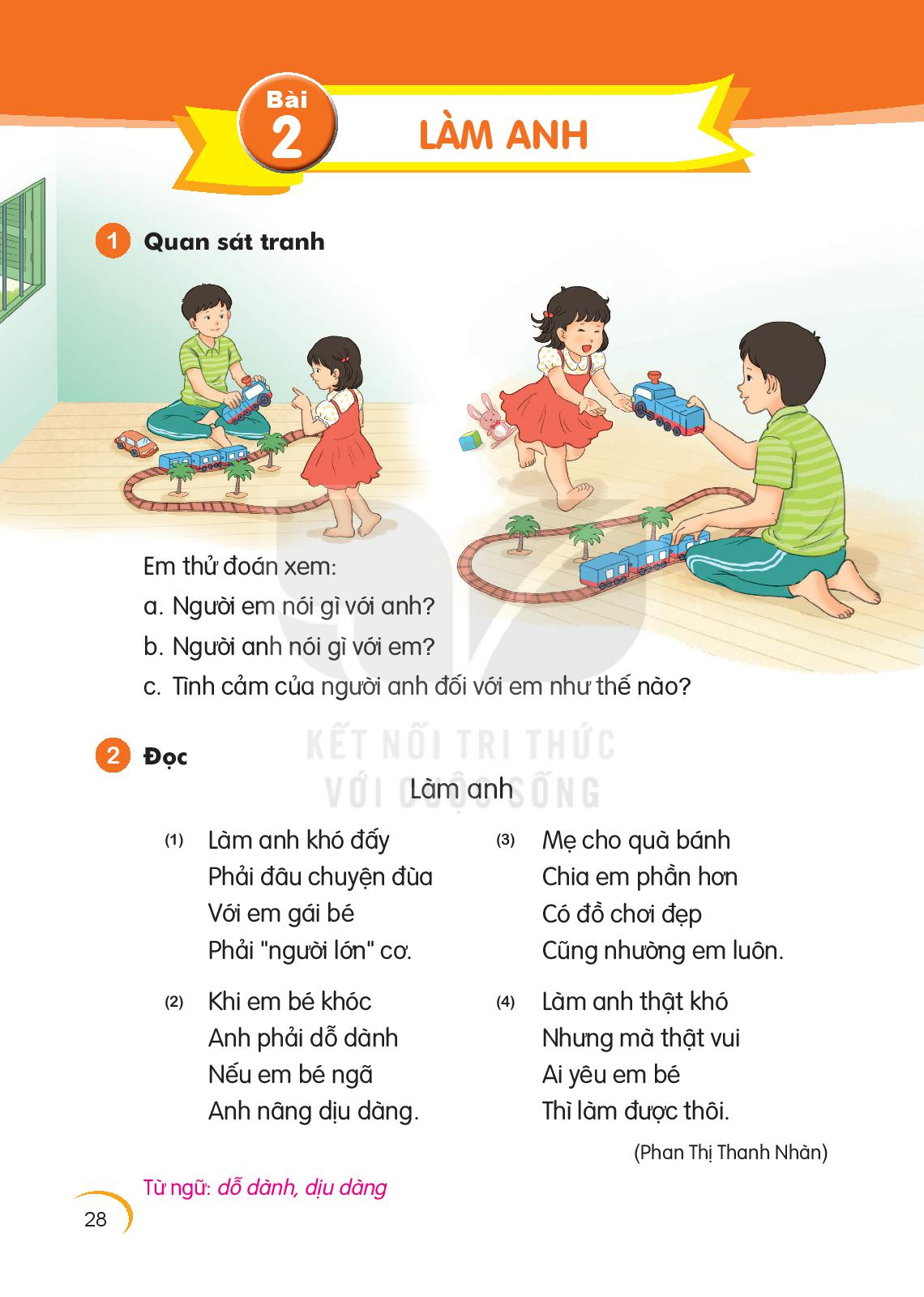 Moân: Tieáng Vieät
Baøi:
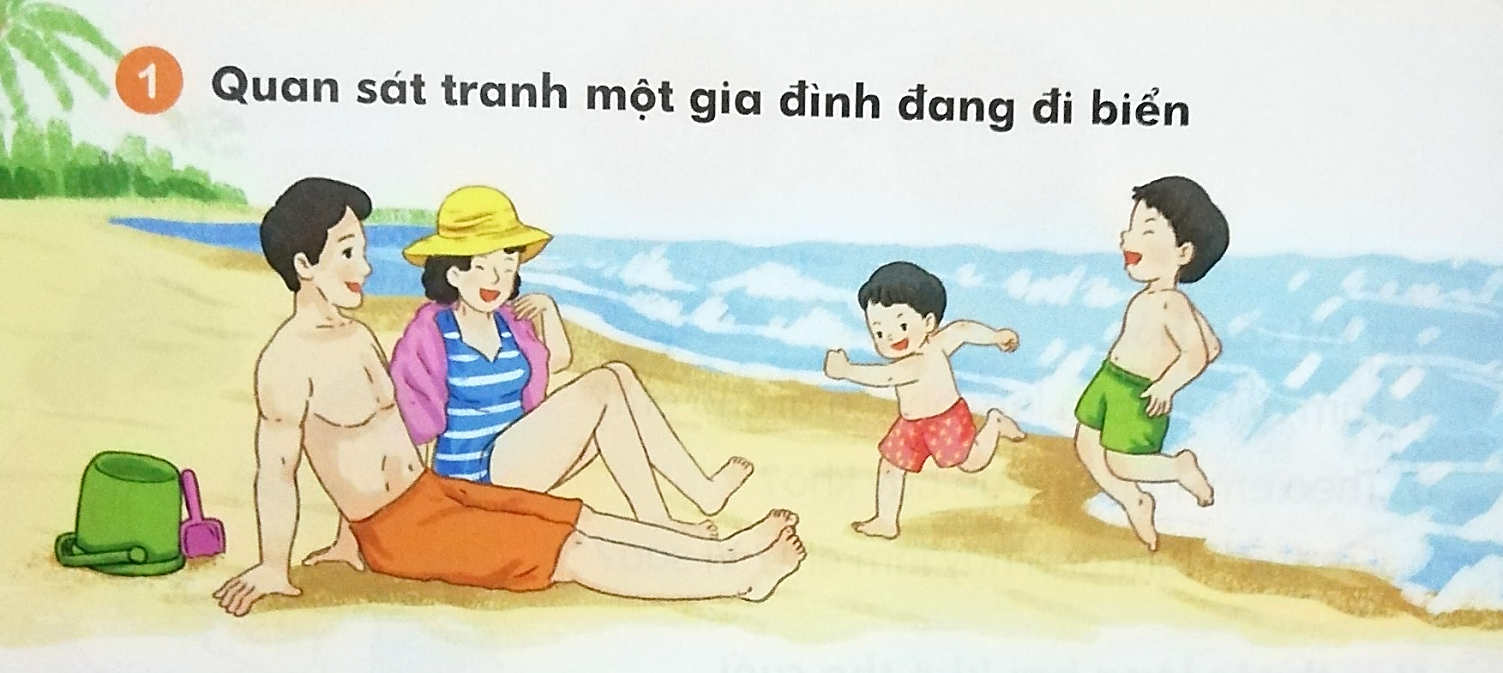 a. Gia ñình trong tranh goàm nhöõng ai?
b. Hoï coù vui khoâng? Vì sao em bieát?
Bài
3
CAÛ NHAØ ÑI CHÔI NUÙI
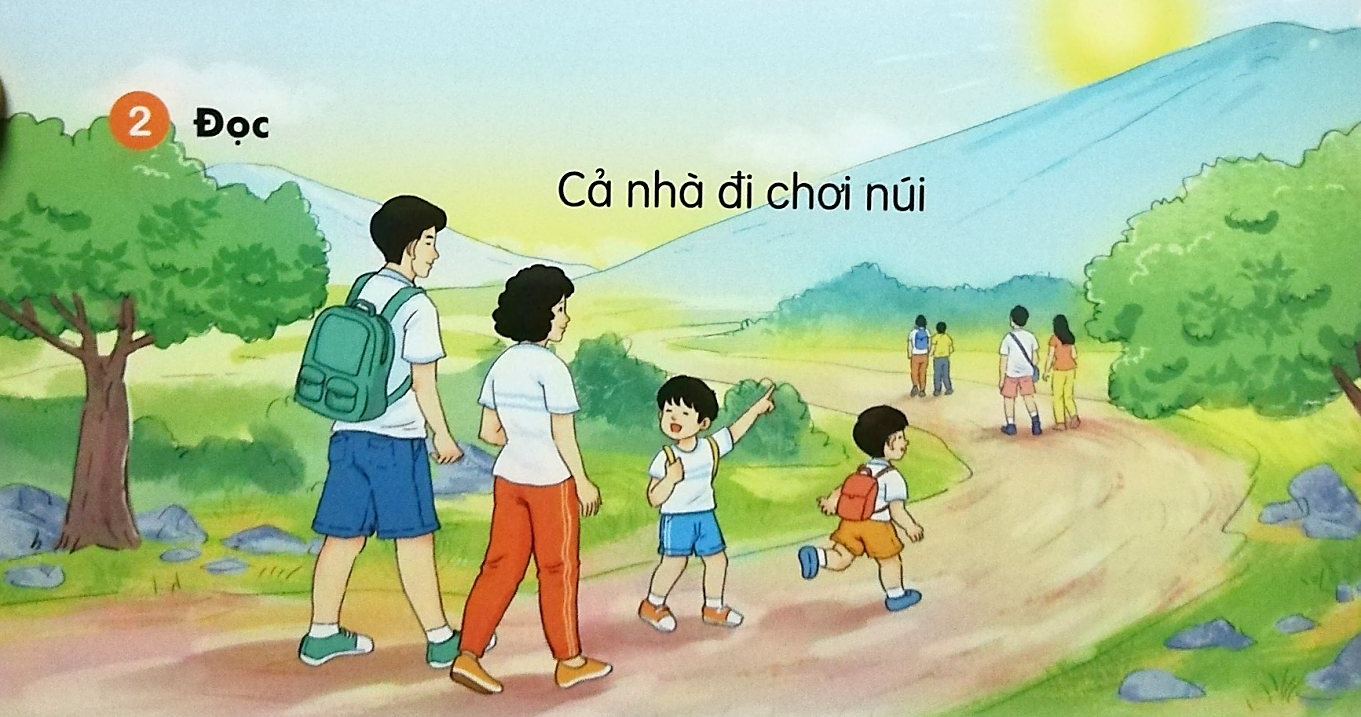 Thöù naêm ngµy 08 th¸ng 02 naêm 2023
Moân: Tieáng Vieät
Baøi:
Caû nhaø ñi chôi nuùi
Boá meï cho Nam vaø Ñöùc ñi chôi nuùi. Hoâm tröôùc, meï thöùc khuya ñeå chuaån bò quaàn aùo, thöùc aên, nöôùc uoáng vaø caû tuyùp thuoác choáng coân truøng.
     Hoâm sau, khi maët trôøi leân, caû nhaø ñaõ tôùi chaân nuùi. Nam vaø Ñöùc thích thuù, ñuoåi nhau huyønh huîch. Caøng leân cao, ñöôøng caøng doác vaø khuùc khuyûu, boá phaûi coõng Ñöùc. Thænh thoaûng, meï lau moà hoâi cho hai anh em.
     Luùc leân ñeán ñænh nuùi, hai anh em vui söôùng heùt vang.
uya
uya
tuyùp
tuyùp
huîch
huyønh
huîch
huyønh
khuyûu
khuyûu
Moân: Tieáng Vieät
Baøi:
Caû nhaø ñi chôi nuùi
Boá meï cho Nam vaø Ñöùc ñi chôi nuùi. Hoâm tröôùc, meï thöùc khuya ñeå chuaån bò quaàn aùo, thöùc aên, nöôùc uoáng vaø caû tuyùp thuoác choáng coân truøng.
     Hoâm sau, khi maët trôøi leân, caû nhaø ñaõ tôùi chaân nuùi. Nam vaø Ñöùc thích thuù, ñuoåi nhau huyønh huîch. Caøng leân cao, ñöôøng caøng doác vaø khuùc khuyûu, boá phaûi coõng Ñöùc. Thænh thoaûng, meï lau moà hoâi cho hai anh em.
     Luùc leân ñeán ñænh nuùi, hai anh em vui söôùng heùt vang.
Moân: Tieáng Vieät
Baøi:
Caû nhaø ñi chôi nuùi
Boá meï cho Nam vaø Ñöùc ñi chôi nuùi. Hoâm tröôùc, meï thöùc khuya ñeå chuaån bò quaàn aùo, thöùc aên, nöôùc uoáng vaø caû tuyùp thuoác choáng coân truøng.
     Hoâm sau, khi maët trôøi leân, caû nhaø ñaõ tôùi chaân nuùi. Nam vaø Ñöùc thích thuù, ñuoåi nhau huyønh huîch. Caøng leân cao, ñöôøng caøng doác vaø khuùc khuyûu, boá phaûi coõng Ñöùc. Thænh thoaûng, meï lau moà hoâi cho hai anh em.
     Luùc leân ñeán ñænh nuùi, hai anh em vui söôùng heùt vang.
Moân: Tieáng Vieät
Baøi:
Caû nhaø ñi chôi nuùi
Boá meï cho Nam vaø Ñöùc ñi chôi nuùi. Hoâm tröôùc, meï thöùc khuya ñeå chuaån bò quaàn aùo, thöùc aên, nöôùc uoáng vaø caû tuyùp thuoác choáng coân truøng.
     Hoâm sau, khi maët trôøi leân, caû nhaø ñaõ tôùi chaân nuùi. Nam vaø Ñöùc thích thuù, ñuoåi nhau huyønh huîch. Caøng leân cao, ñöôøng caøng doác vaø khuùc khuyûu, boá phaûi coõng Ñöùc. Thænh thoaûng, meï lau moà hoâi cho hai anh em.
     Luùc leân ñeán ñænh nuùi, hai anh em vui söôùng heùt vang.
Moân: Tieáng Vieät
Baøi:
Caû nhaø ñi chôi nuùi
Boá meï cho Nam vaø Ñöùc ñi chôi nuùi.
Hoâm tröôùc, meï thöùc khuya ñeå chuaån bò quaàn aùo, thöùc aên, nöôùc uoáng vaø caû tuyùp thuoác choáng coân truøng.
Moân: Tieáng Vieät
Baøi:
Caû nhaø ñi chôi nuùi
Boá meï cho Nam vaø Ñöùc ñi chôi nuùi. Hoâm tröôùc, meï thöùc khuya ñeå chuaån bò quaàn aùo, thöùc aên, nöôùc uoáng vaø caû tuyùp thuoác choáng coân truøng.
     Hoâm sau, khi maët trôøi leân, caû nhaø ñaõ tôùi chaân nuùi. Nam vaø Ñöùc thích thuù, ñuoåi nhau huyønh huîch. Caøng leân cao, ñöôøng caøng doác vaø khuùc khuyûu, boá phaûi coõng Ñöùc. Thænh thoaûng, meï lau moà hoâi cho hai anh em.
     Luùc leân ñeán ñænh nuùi, hai anh em vui söôùng heùt vang.
Thöù naêm ngµy 9 th¸ng 02 naêm 2023
Moân: Tieáng Vieät
Baøi:
Caû nhaø ñi chôi nuùi
tuyùp thuoác
coân truøng
huyønh huîch
khuùc khuyûu
Moân: Tieáng Vieät
Baøi:
Caû nhaø ñi chôi nuùi
Boá meï cho Nam vaø Ñöùc ñi chôi nuùi. Hoâm tröôùc, meï thöùc khuya ñeå chuaån bò quaàn aùo, thöùc aên, nöôùc uoáng vaø caû tuyùp thuoác choáng coân truøng.
     Hoâm sau, khi maët trôøi leân, caû nhaø ñaõ tôùi chaân nuùi. Nam vaø Ñöùc thích thuù, ñuoåi nhau huyønh huîch. Caøng leân cao, ñöôøng caøng doác vaø khuùc khuyûu, boá phaûi coõng Ñöùc. Thænh thoaûng, meï lau moà hoâi cho hai anh em.
     Luùc leân ñeán ñænh nuùi, hai anh em vui söôùng heùt vang.
Moân: Tieáng Vieät
Baøi:
Caû nhaø ñi chôi nuùi
Boá meï cho Nam vaø Ñöùc ñi chôi nuùi. Hoâm tröôùc, meï thöùc khuya ñeå chuaån bò quaàn aùo, thöùc aên, nöôùc uoáng vaø caû tuyùp thuoác choáng coân truøng.
     Hoâm sau, khi maët trôøi leân, caû nhaø ñaõ tôùi chaân nuùi. Nam vaø Ñöùc thích thuù, ñuoåi nhau huyønh huîch. Caøng leân cao, ñöôøng caøng doác vaø khuùc khuyûu, boá phaûi coõng Ñöùc. Thænh thoaûng, meï lau moà hoâi cho hai anh em.
     Luùc leân ñeán ñænh nuùi, hai anh em vui söôùng heùt vang.
Thöù naêm ngµy 9 th¸ng 02 naêm 2023
Moân: Tieáng Vieät
Baøi:
Caû nhaø ñi chôi nuùi
Boá meï cho Nam vaø Ñöùc ñi chôi nuùi. Hoâm tröôùc, meï thöùc khuya ñeå chuaån bò quaàn aùo, thöùc aên, nöôùc uoáng vaø caû tuyùp thuoác choáng coân truøng.
     Hoâm sau, khi maët trôøi leân, caû nhaø ñaõ tôùi chaân nuùi. Nam vaø Ñöùc thích thuù, ñuoåi nhau huyønh huîch. Caøng leân cao, ñöôøng caøng doác vaø khuùc khuyûu, boá phaûi coõng Ñöùc. Thænh thoaûng, meï lau moà hoâi cho hai anh em.
     Luùc leân ñeán ñænh nuùi, hai anh em vui söôùng heùt vang.
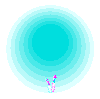 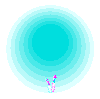 Thöù naêm ngµy 9 th¸ng 02 naêm 2023
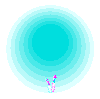 Moân: Tieáng Vieät
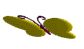 Baøi:
Caû nhaø ñi chôi nuùi
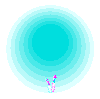 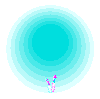 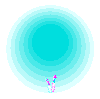 3. Traû lôøi caâu hoûi:
a. Nam vaø Ñöùc ñöôïc boá meï cho ñi ñaâu?
Nam vaø Ñöùc ñöôïc boá meï cho ñi chôi nuùi.
b. Meï chuaån bò nhöõng gì cho chuyeán ñi?
Meï chuaån bò quaàn aùo, thöùc aên, nöôùc uoáng vaø caû tuyùp thuoác choáng coân truøng.
c. Ñeán ñoaïn ñöôøng doác vaø khuùc khuyûu, boá phaûi laøm gì?
Ñeán ñoaïn ñöôøng doác vaø khuùc khuyûu, boá phaûi coõng Ñöùc.
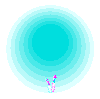 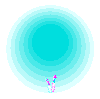 Thöù naêm ngµy 9 th¸ng 02 naêm 2023
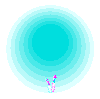 Moân: Tieáng Vieät
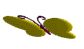 Baøi:
Caû nhaø ñi chôi nuùi
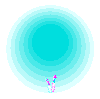 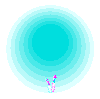 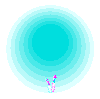 4. Vieát vaøo vôû caâu traû lôøi cho caâu hoûi c ôû muïc 3:
Đến đoạn đường dốc và khúc khuỷu, bố phải
cõng Đức.
(…)
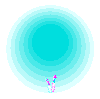 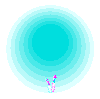 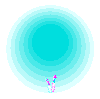 Moân: Tieáng Vieät
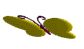 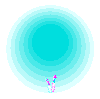 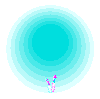 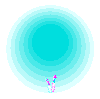 Baøi:
Caû nhaø ñi chôi nuùi
Boá meï cho Nam vaø Ñöùc ñi chôi nuùi. Hoâm tröôùc, meï thöùc khuya ñeå chuaån bò quaàn aùo, thöùc aên, nöôùc uoáng vaø caû tuyùp thuoác choáng coân truøng.
     Hoâm sau, khi maët trôøi leân, caû nhaø ñaõ tôùi chaân nuùi. Nam vaø Ñöùc thích thuù, ñuoåi nhau huyønh huîch. Caøng leân cao, ñöôøng caøng doác vaø khuùc khuyûu, boá phaûi coõng Ñöùc. Thænh thoaûng, meï lau moà hoâi cho hai anh em.
     Luùc leân ñeán ñænh nuùi, hai anh em vui söôùng heùt vang.
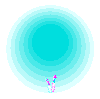 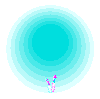 Thöù saùu ngµy 10 th¸ng 02 naêm 2023
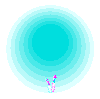 Moân: Tieáng Vieät
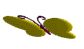 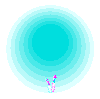 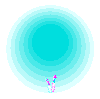 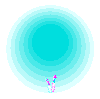 Baøi:
Caû nhaø ñi chôi nuùi
Boá meï cho Nam vaø Ñöùc ñi chôi nuùi. Hoâm tröôùc, meï thöùc khuya ñeå chuaån bò quaàn aùo, thöùc aên, nöôùc uoáng vaø caû tuyùp thuoác choáng coân truøng.
     Hoâm sau, khi maët trôøi leân, caû nhaø ñaõ tôùi chaân nuùi. Nam vaø Ñöùc thích thuù, ñuoåi nhau huyønh huîch. Caøng leân cao, ñöôøng caøng doác vaø khuùc khuyûu, boá phaûi coõng Ñöùc. Thænh thoaûng, meï lau moà hoâi cho hai anh em.
     Luùc leân ñeán ñænh nuùi, hai anh em vui söôùng heùt vang.
Moân: Tieáng Vieät
Baøi:
Caû nhaø ñi chôi nuùi
5. Choïn töø ngöõ ñeå hoaøn thieän caâu vaø vieát caâu vaøo vôû:
thaáp
haøo höùng
khuùc khuyûu
(…)
khuùc khuyûu.
Ñöôøng leân nuùi quanh co,
Moân: Tieáng Vieät
Baøi:
Caû nhaø ñi chôi nuùi
6. Quan saùt tranh vaø duøng töø ngöõ trong khung ñeå noùi theo tranh:
thuù vò
ñi chôi
caûnh vaät
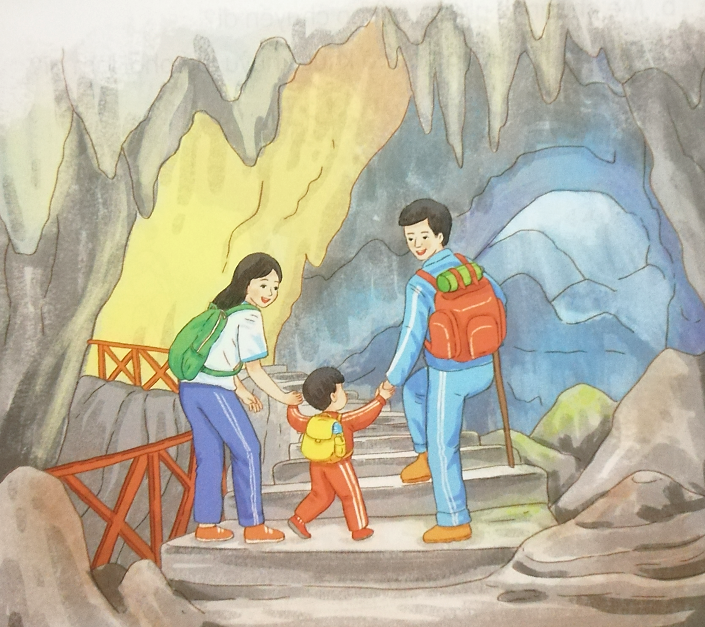 Caû nhaø cuøng nhau ñi chôi nuùi. Caûnh vaät ôû ñaây thaät thuù vò.
Thöù saùu ngµy 10 th¸ng 02 naêm 2023
Moân: Tieáng Vieät
Baøi:
Caû nhaø ñi chôi nuùi
7. Nghe vieát:
Nam vaø Ñöùc ñöôïc ñi chôi nuùi. Ñeán ñænh nuùi, hai anh em vui söôùng heùt vang.
Viết
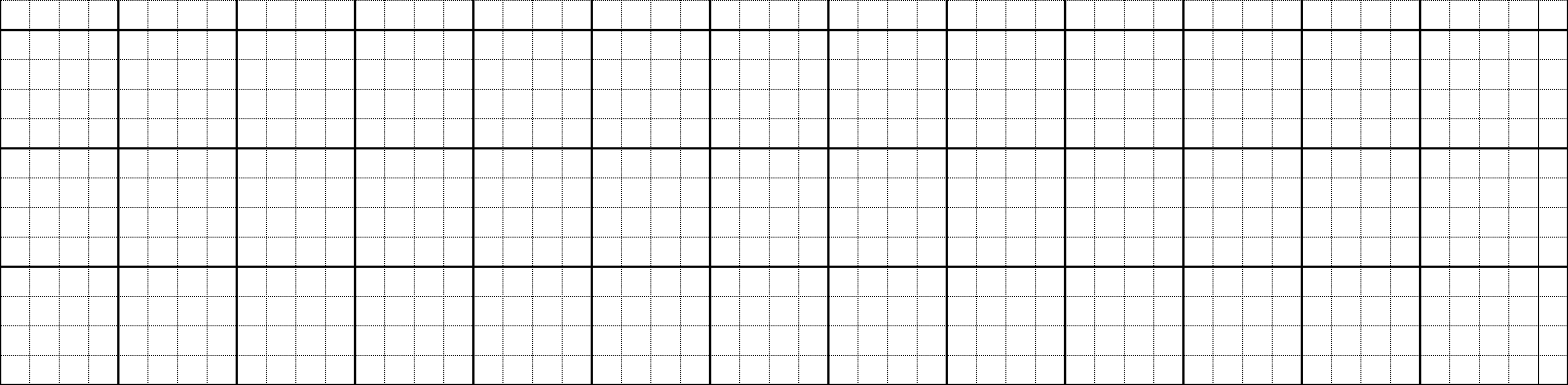 Nam và Đức được đi chơi núi. Đến đỉnh núi,
hai anh em vui sướng hét vang.
Thöù saùu ngµy 10 th¸ng 02 naêm 2023
Moân: Tieáng Vieät
Baøi:
Caû nhaø ñi chôi nuùi
8. Choïn vaàn phuø hôïp thay cho oâ vuoâng:
ñeøn tuyùp
khuyûu tay
a. uyp hay uyu:
b. uynh hay uych:
huyùch tay
phuï huynh
Moân: Tieáng Vieät
Baøi:
Caû nhaø ñi chôi nuùi
9. Keå veà moät laàn em ñöôïc ñi chôi cuøng gia ñình.
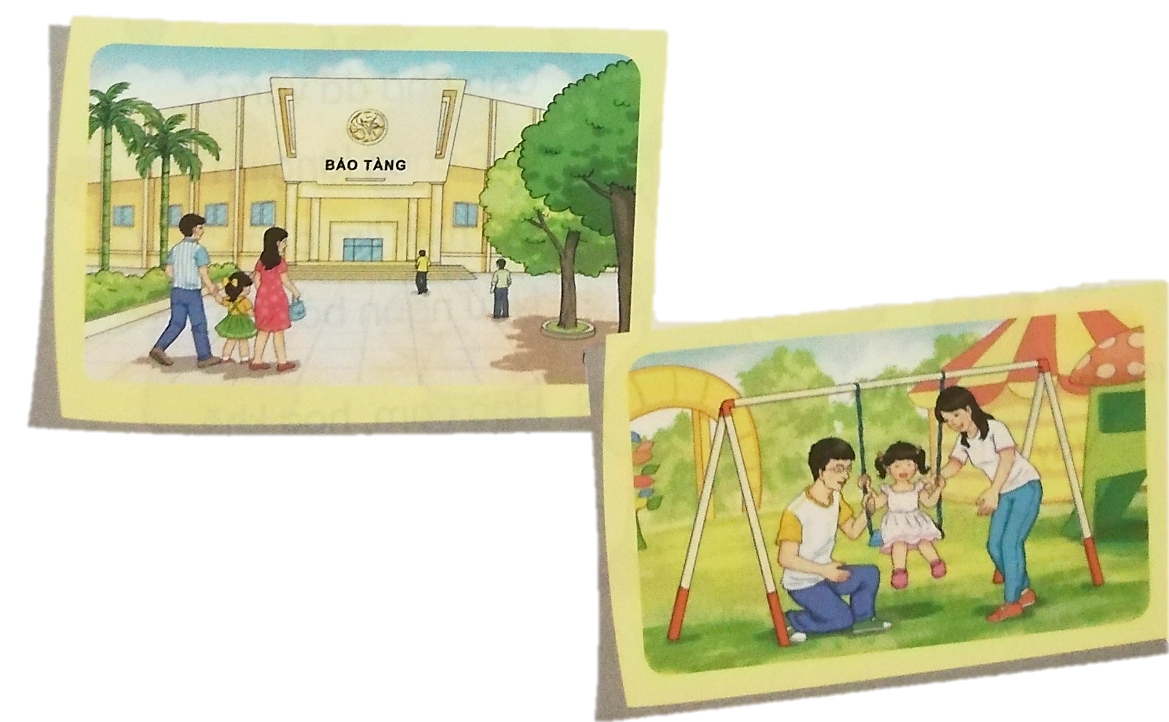 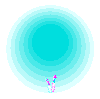 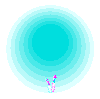 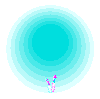 Moân: Tieáng Vieät
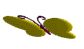 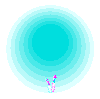 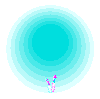 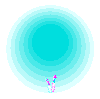 Baøi:
Caû nhaø ñi chôi nuùi
Boá meï cho Nam vaø Ñöùc ñi chôi nuùi. Hoâm tröôùc, meï thöùc khuya ñeå chuaån bò quaàn aùo, thöùc aên, nöôùc uoáng vaø caû tuyùp thuoác choáng coân truøng.
     Hoâm sau, khi maët trôøi leân, caû nhaø ñaõ tôùi chaân nuùi. Nam vaø Ñöùc thích thuù, ñuoåi nhau huyønh huîch. Caøng leân cao, ñöôøng caøng doác vaø khuùc khuyûu, boá phaûi coõng Ñöùc. Thænh thoaûng, meï lau moà hoâi cho hai anh em.
     Luùc leân ñeán ñænh nuùi, hai anh em vui söôùng heùt vang.
Xin chân thành cảm ơn các thầy cô và các em